Муниципальное бюджетное дошкольное образовательное 
учреждение № 32 «Журавушка»
Игра « Найди отличия»
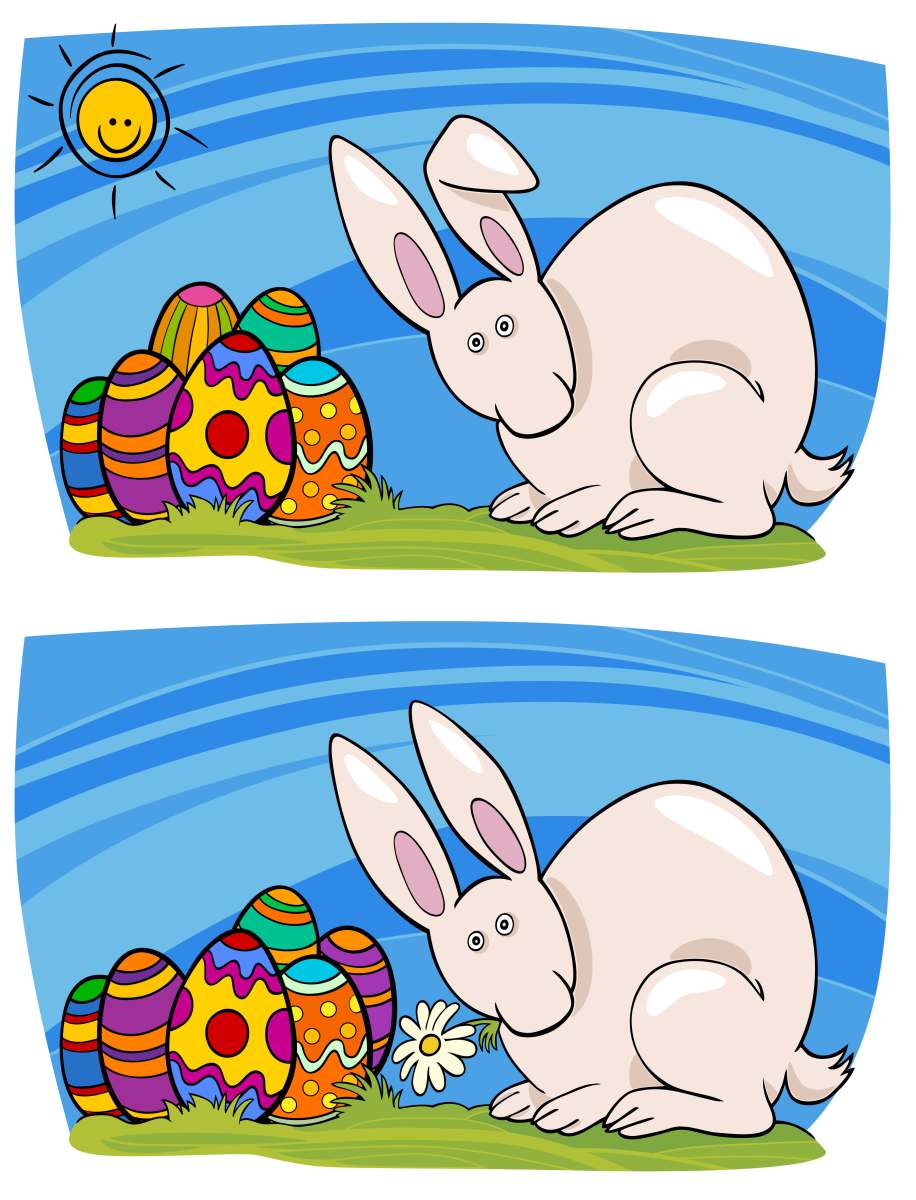 Выполнила: Морозова О.Б
Нажимаем на эту картинку
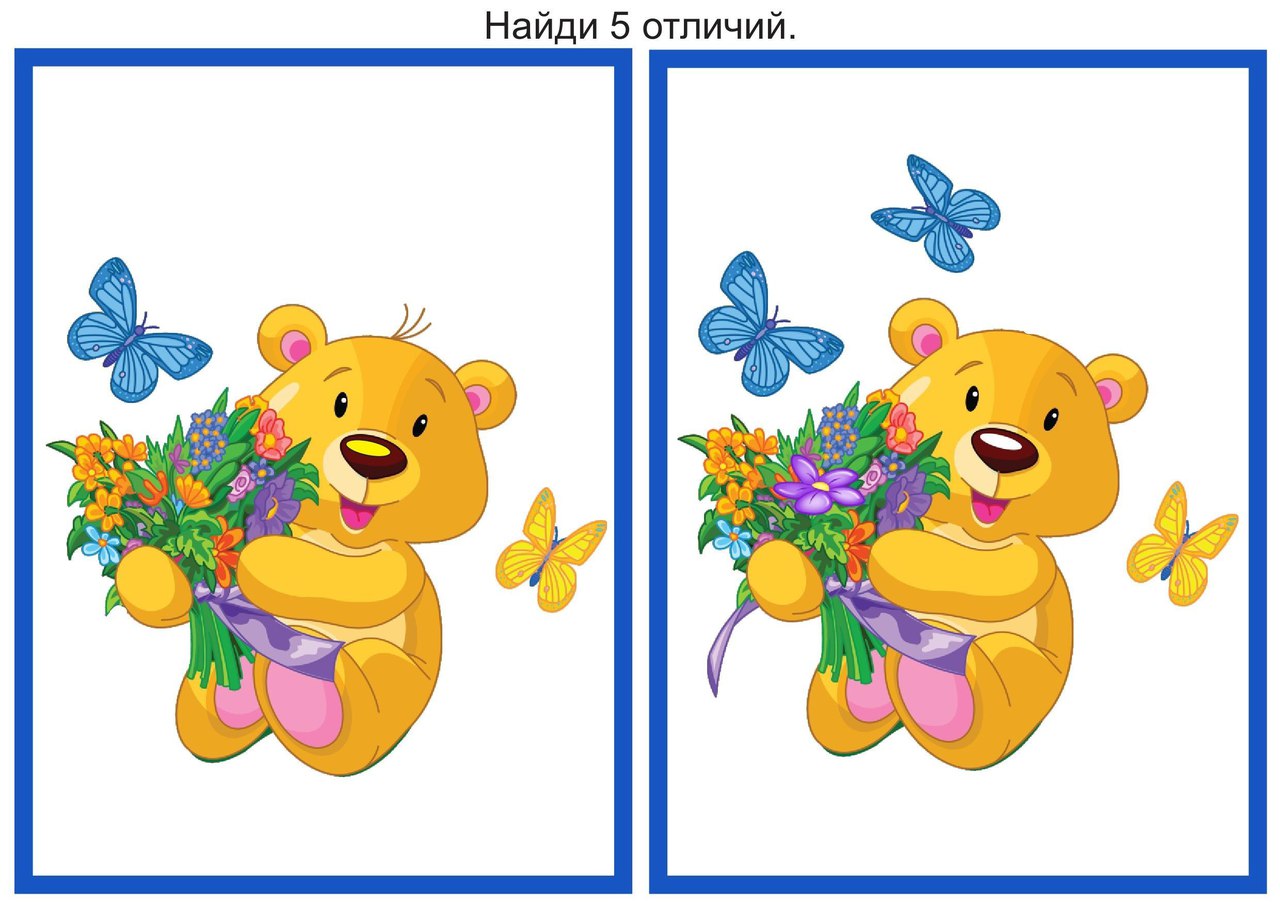 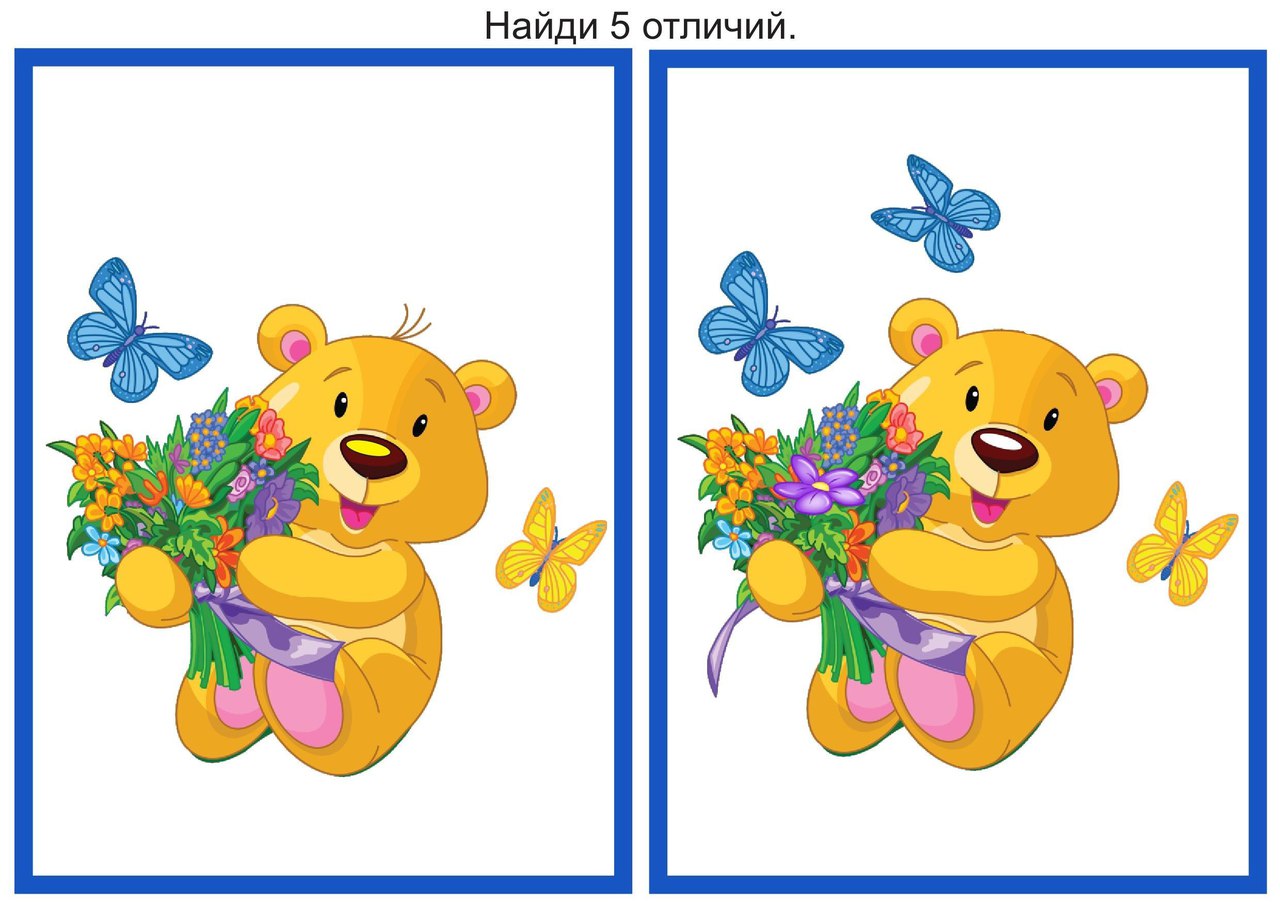 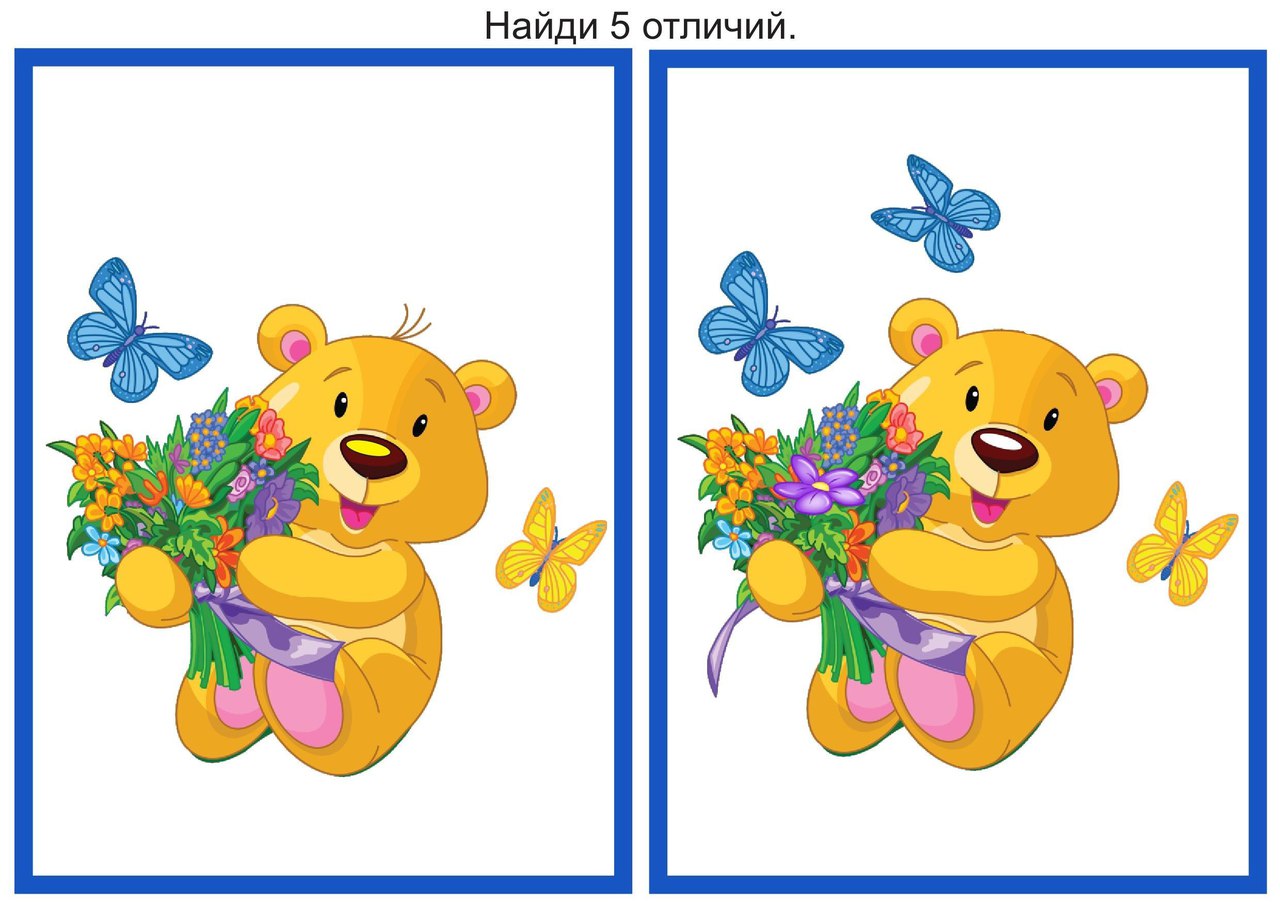 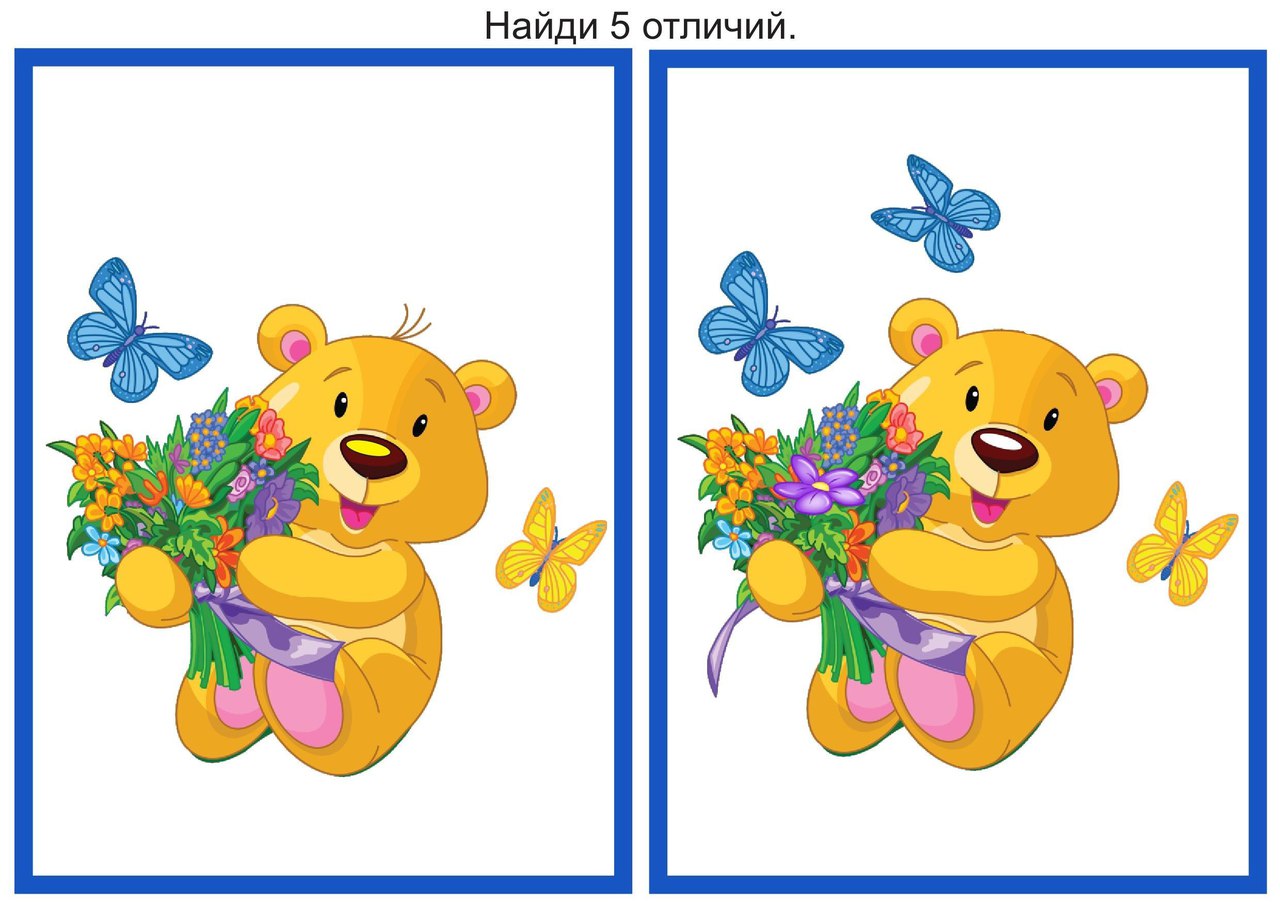 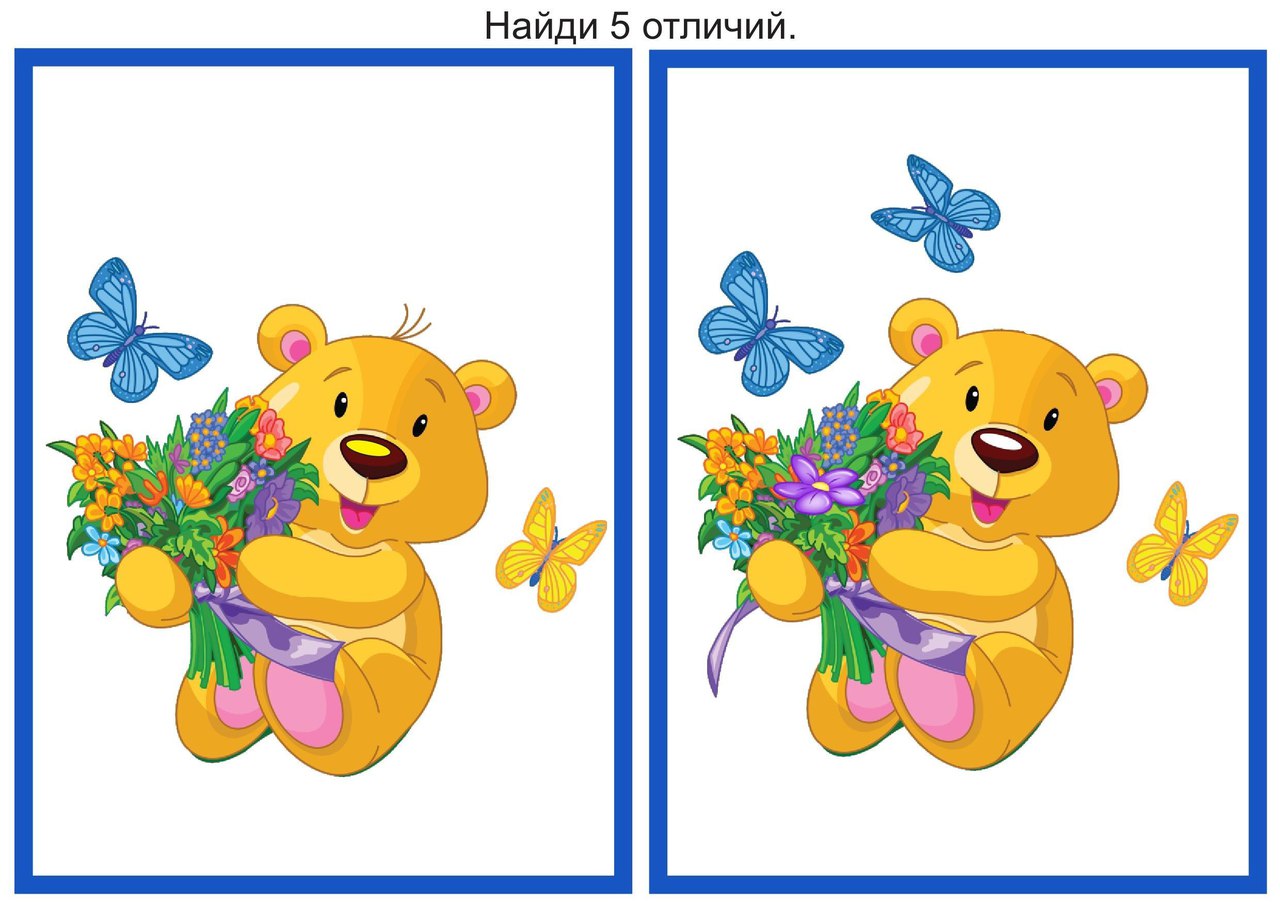 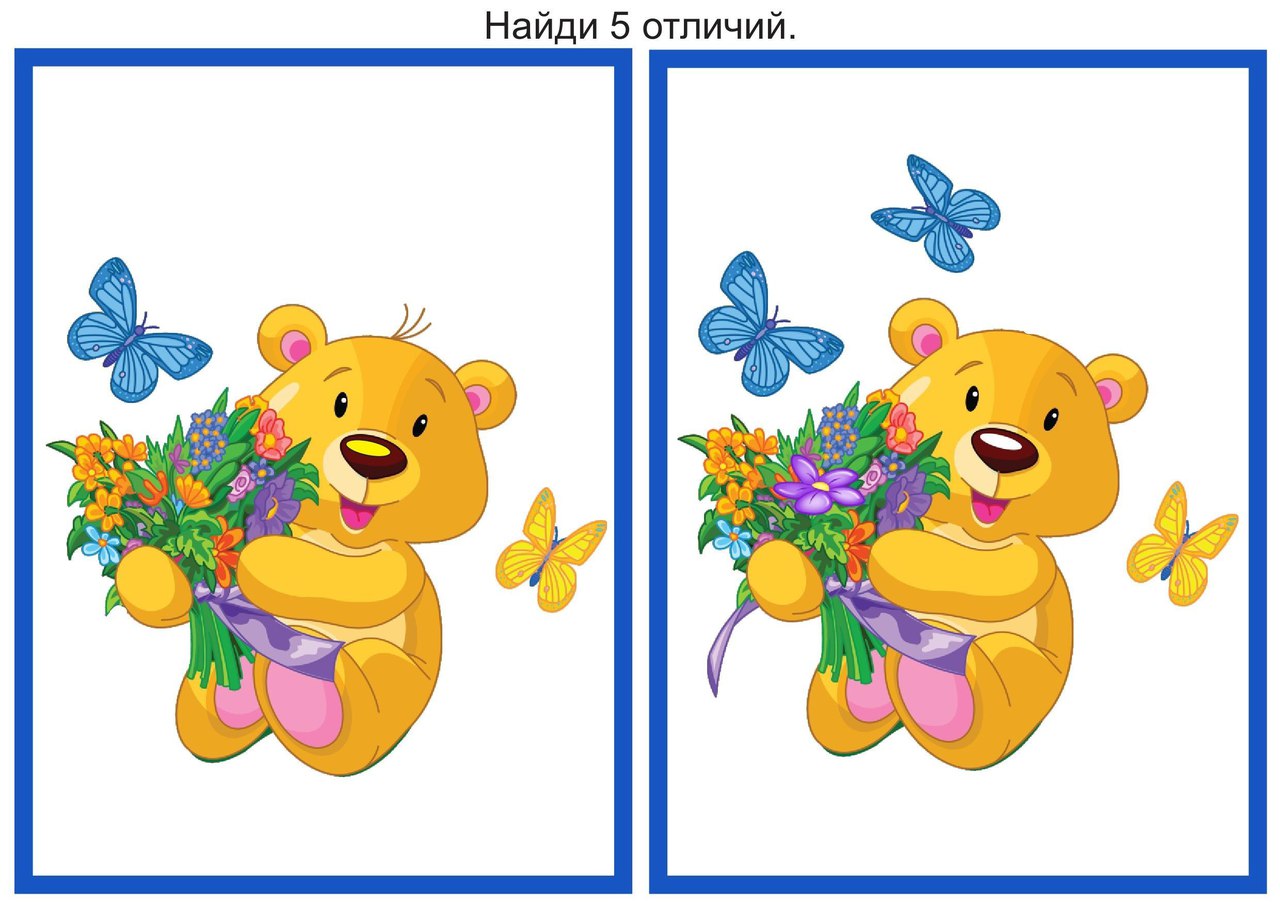 5
4
1
2
3
Готово!
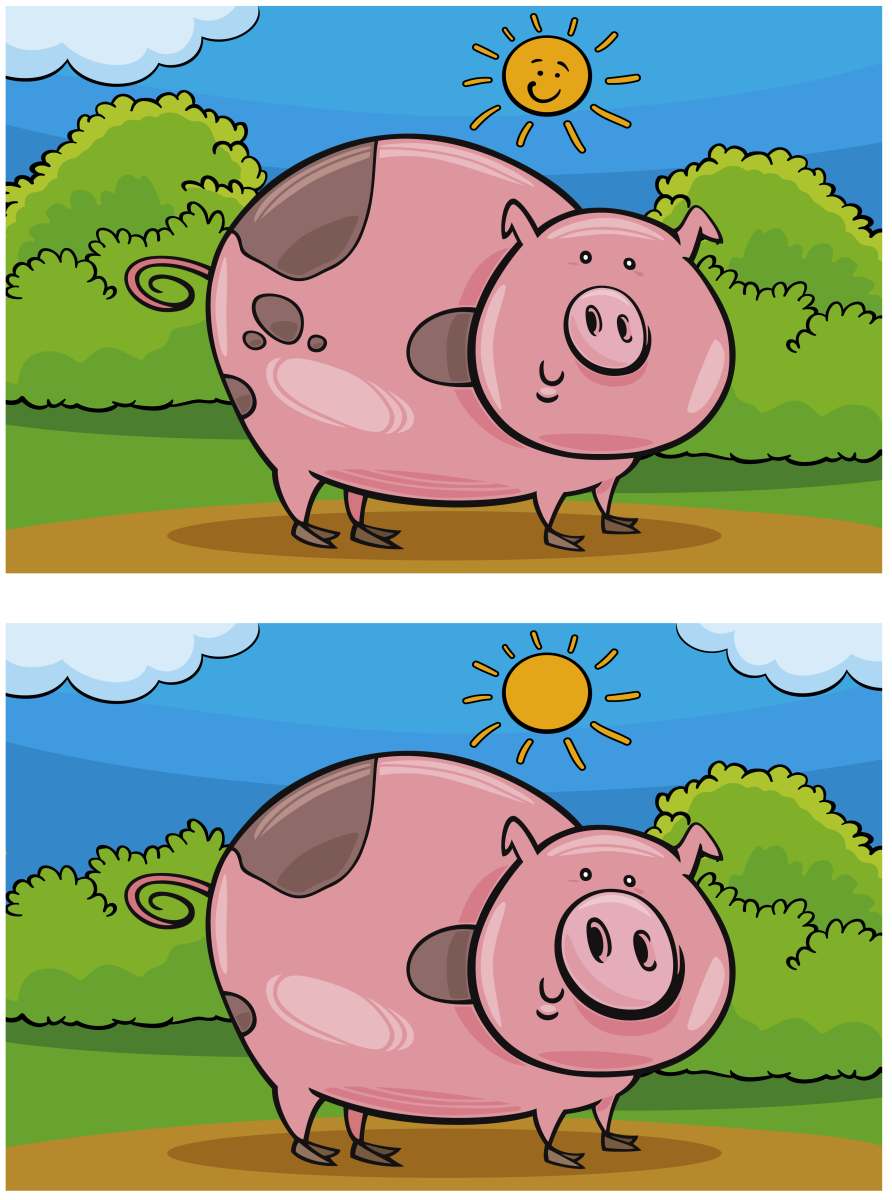 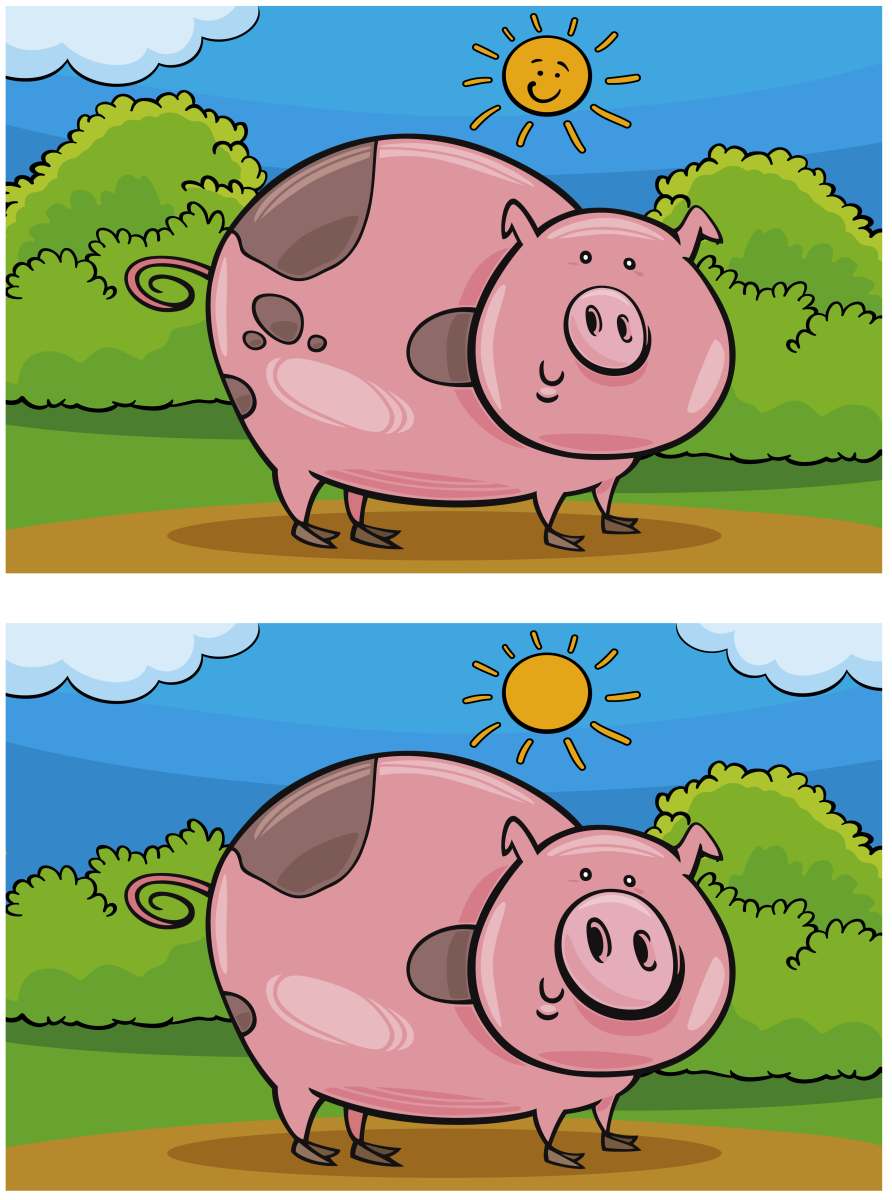 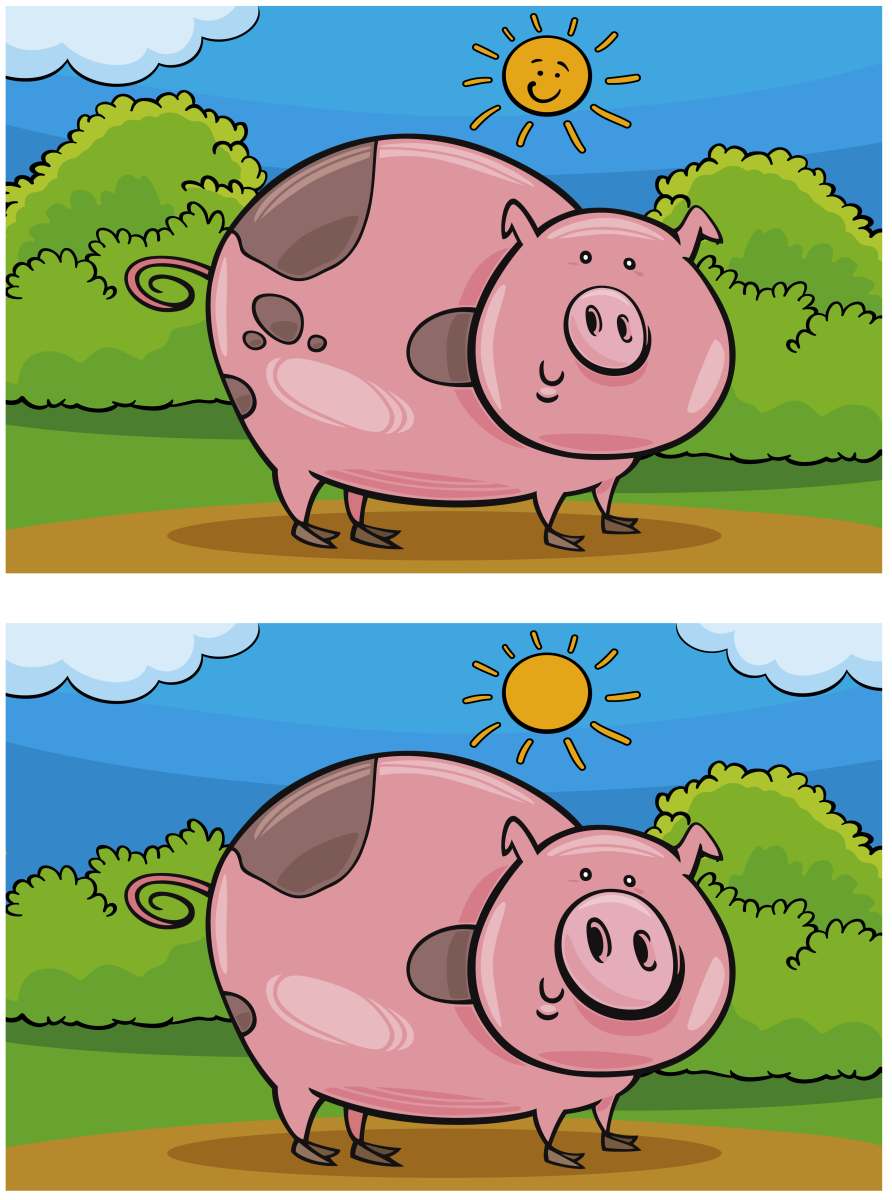 Нажимаем на эту картинку!
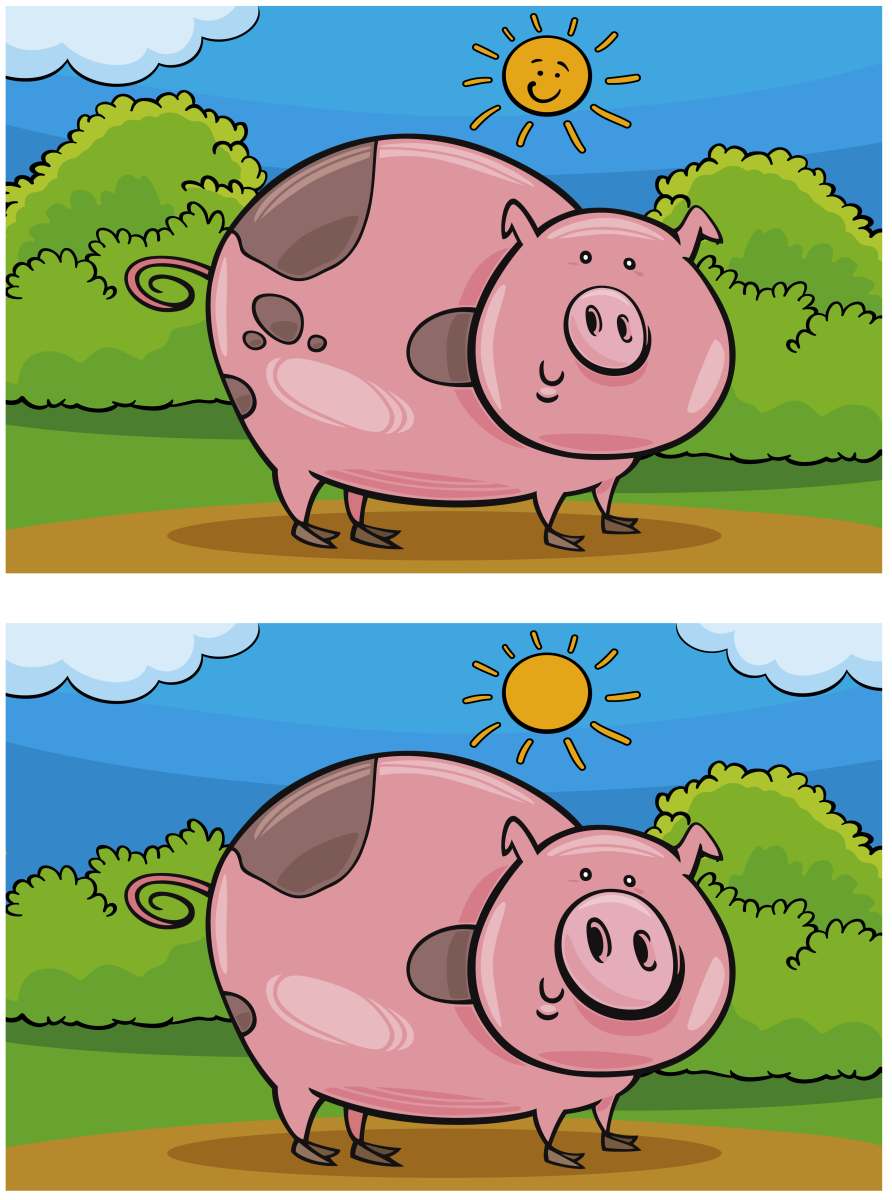 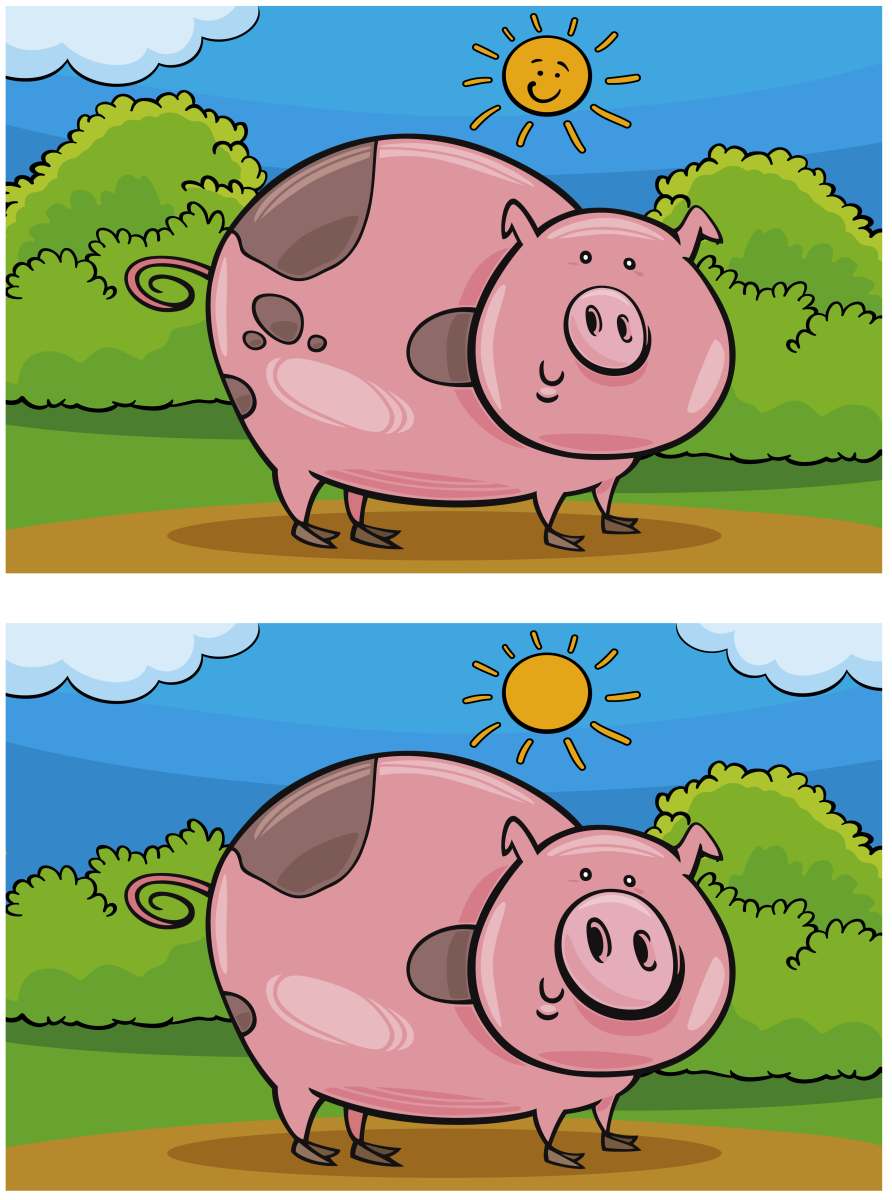 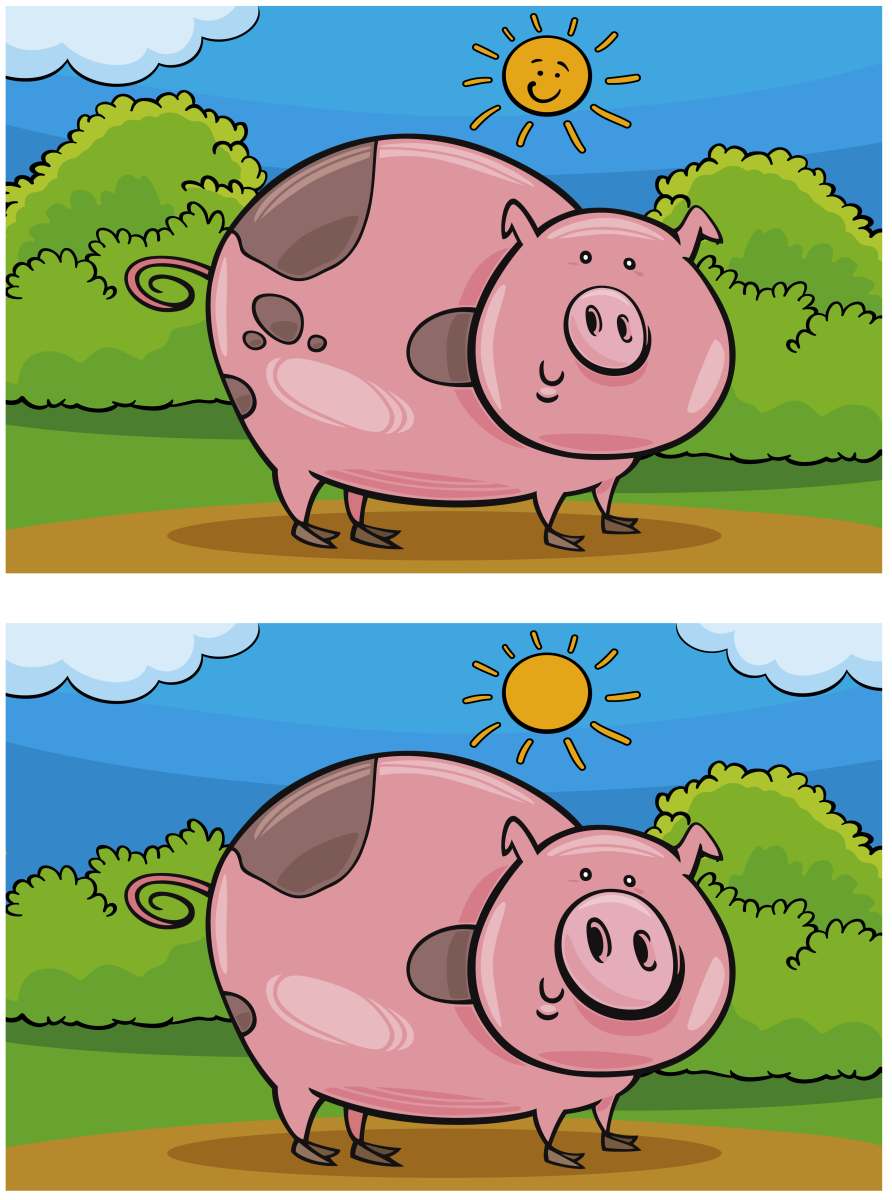 1
3
2
4
5
Готово!
Нажимаем на эту картинку
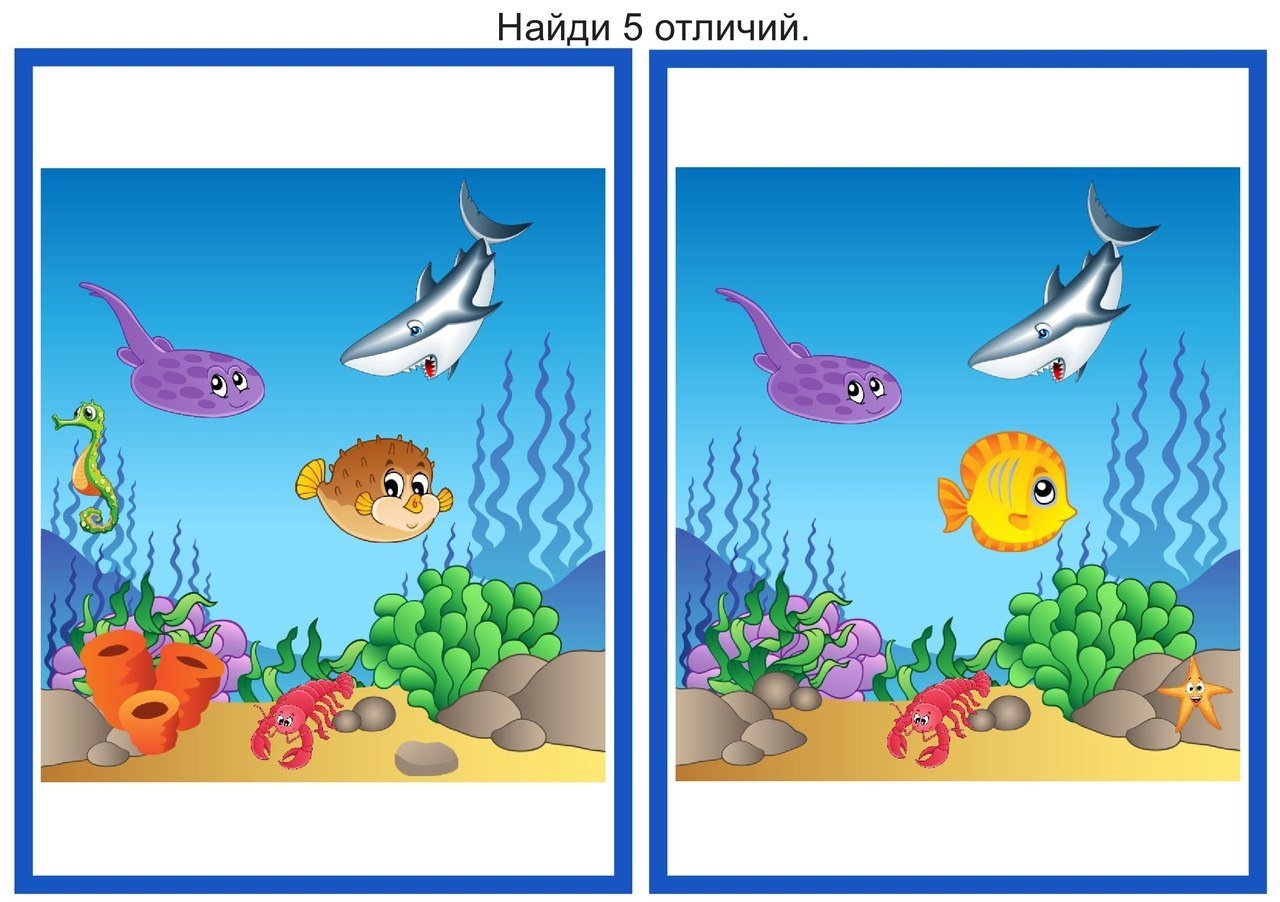 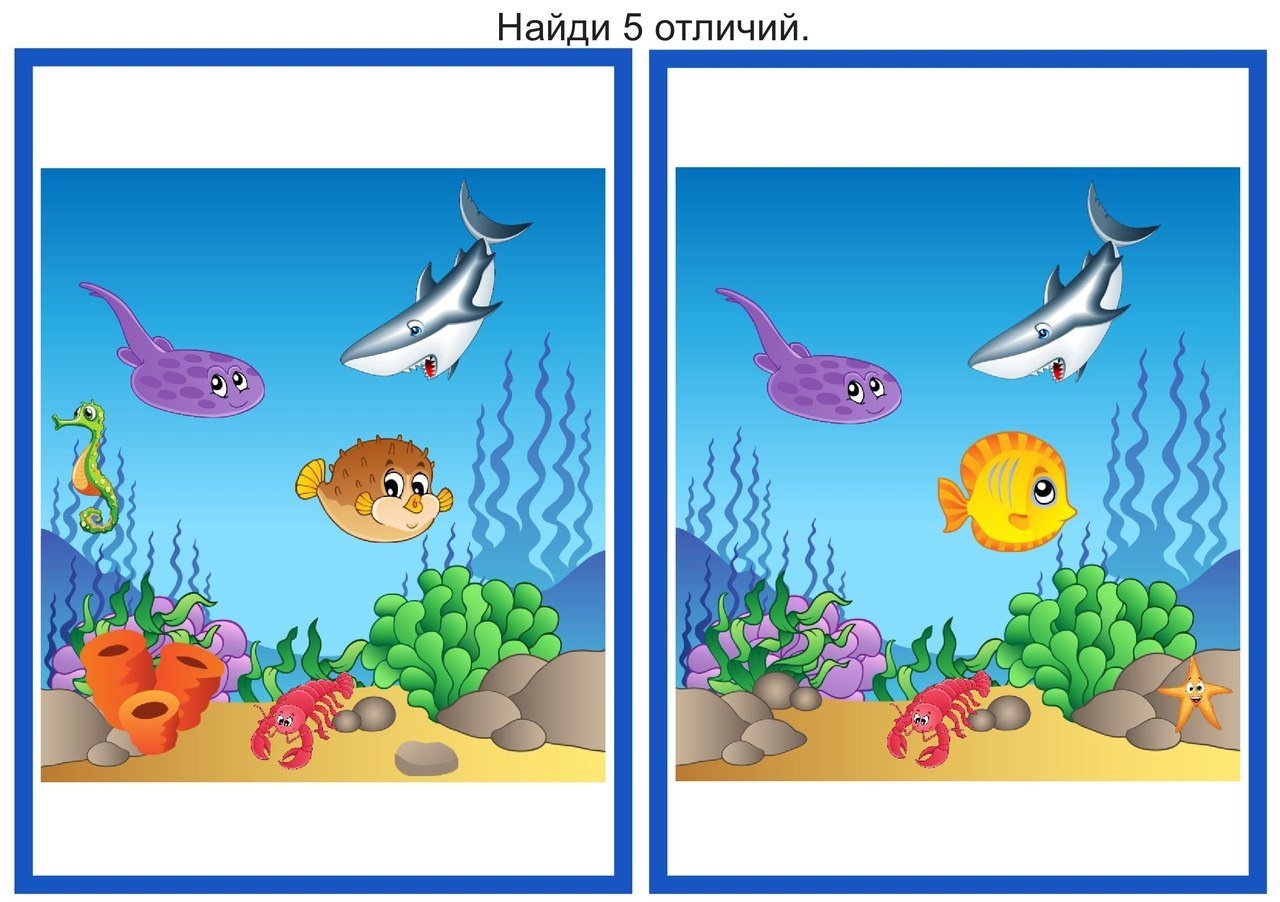 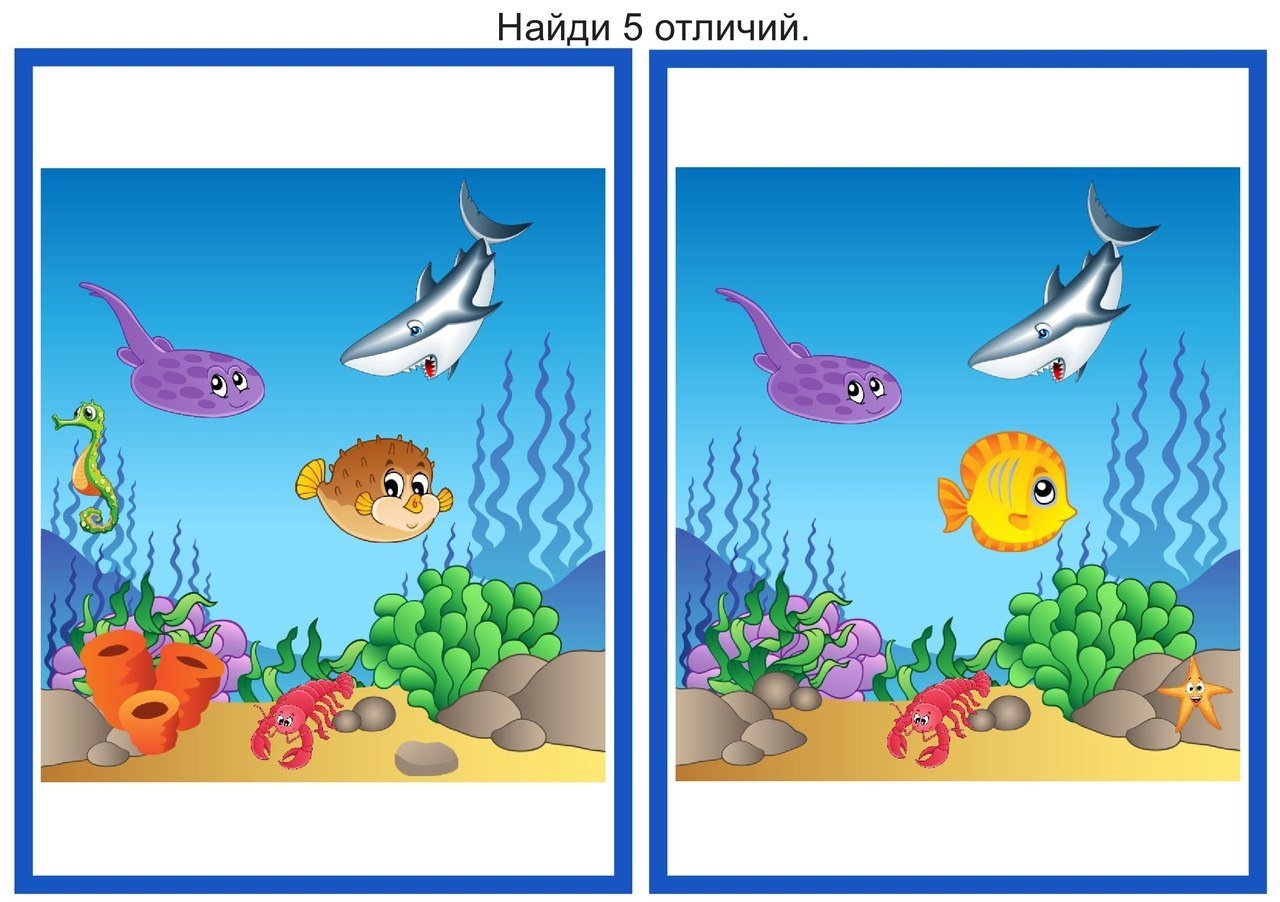 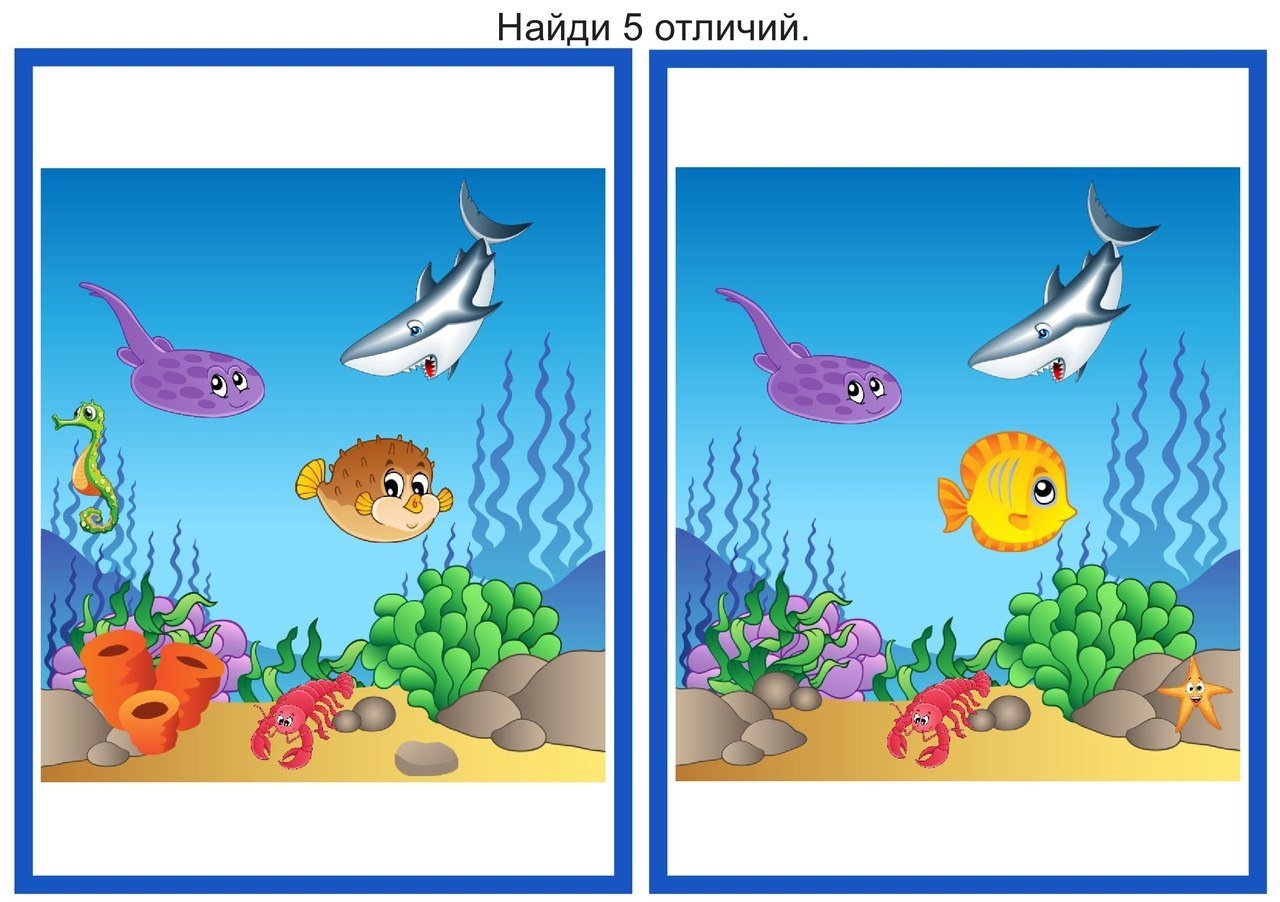 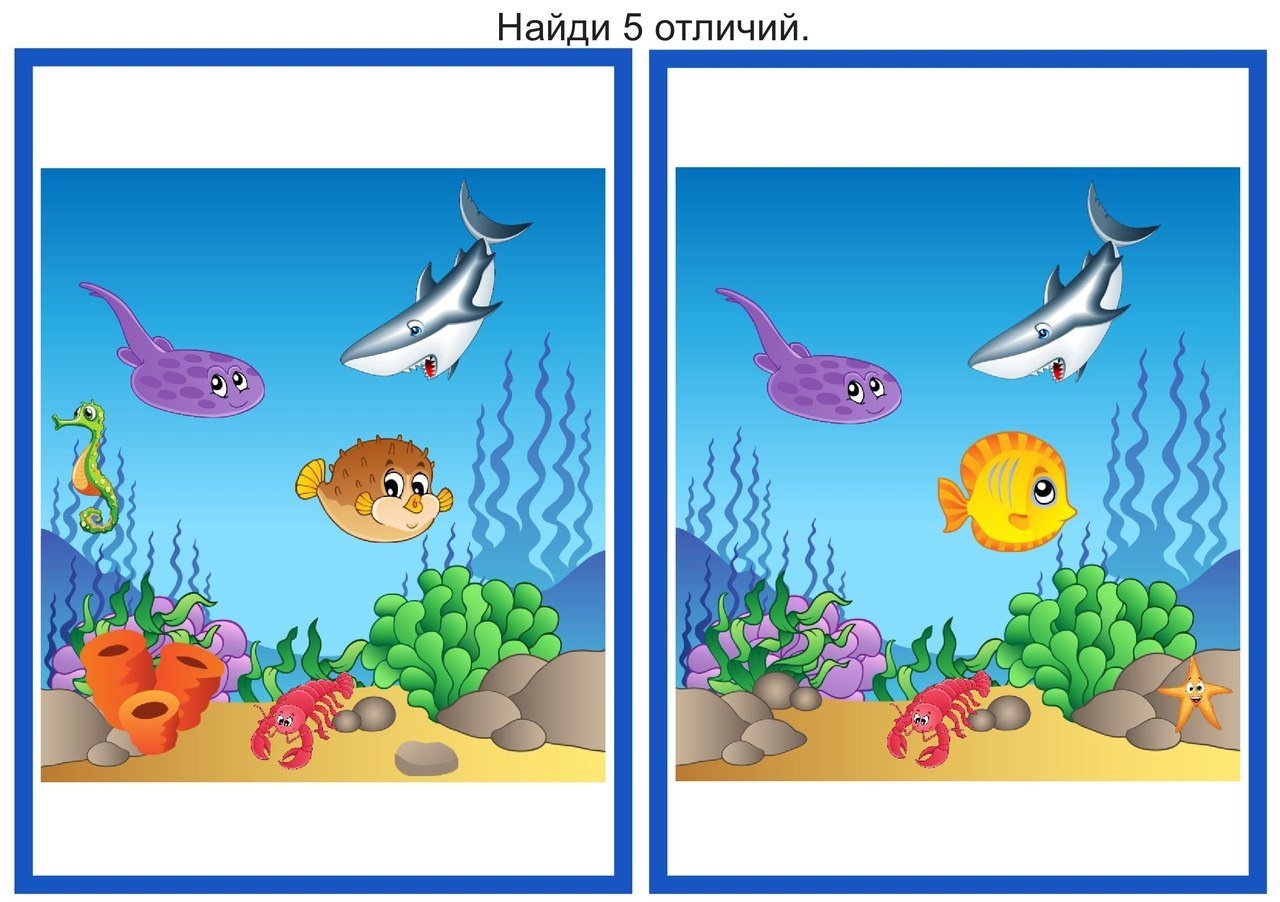 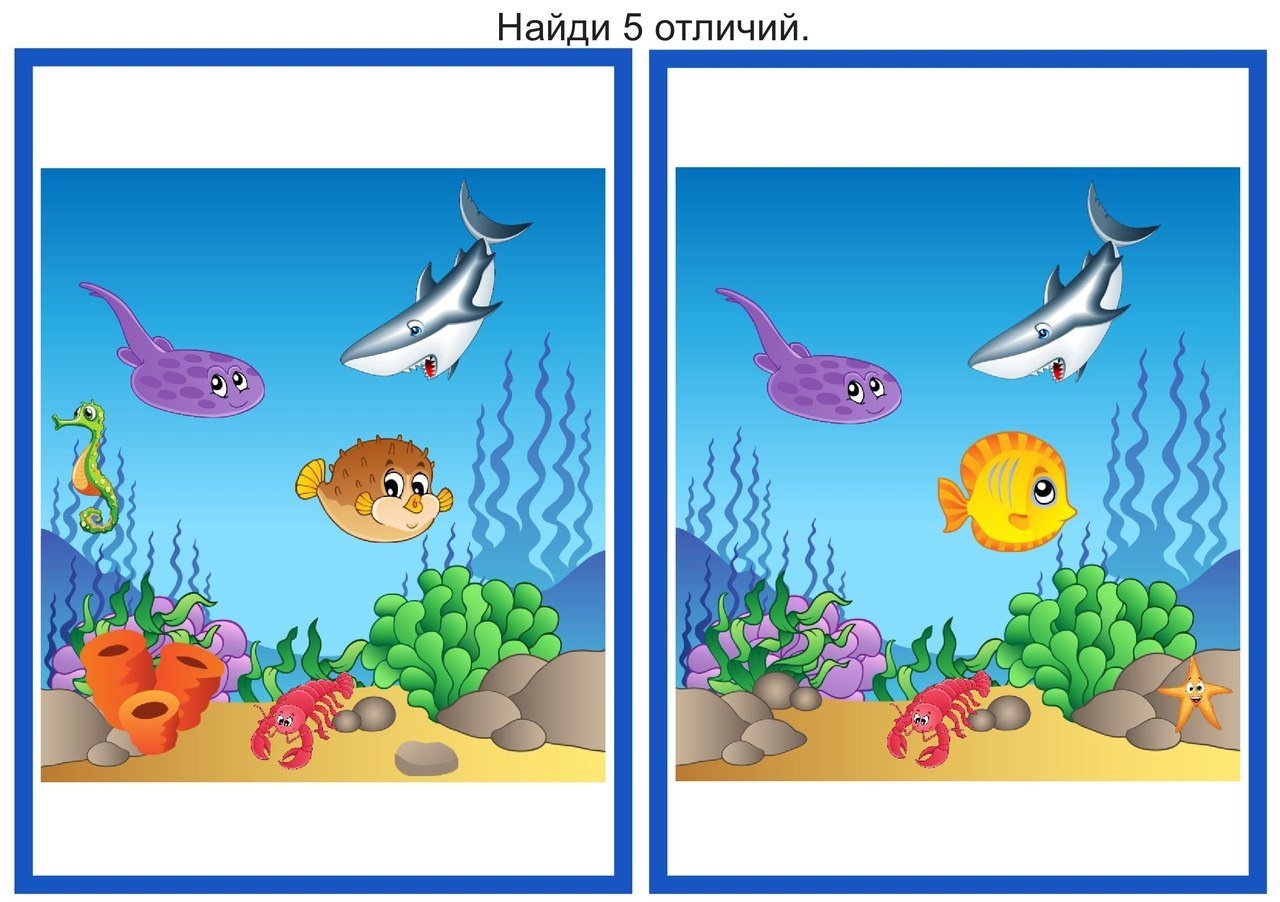 4
3
5
1
2
Готово!